De 22e eeuw begint nu!
De route naar een welzijnseconomie gaat via Noord Nederland
Wouter Veldhuis
Rijksadviseur voor de Fysieke Leefomgeving
24 november 2021
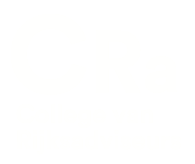 03
Ontwerpatelier Rijksbouwmeesters  Agenda
Ontwerpend denken en handelen
November 2021
De opgaven waarvoor we staan zijn groot.
De focus op groei en  marktwerking heeft ons, naast veel goeds, te veel slechts gebracht.
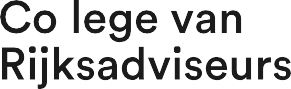 04
Ontwerpatelier Rijksbouwmeesters  Agenda
Ontwerpend denken en handelen
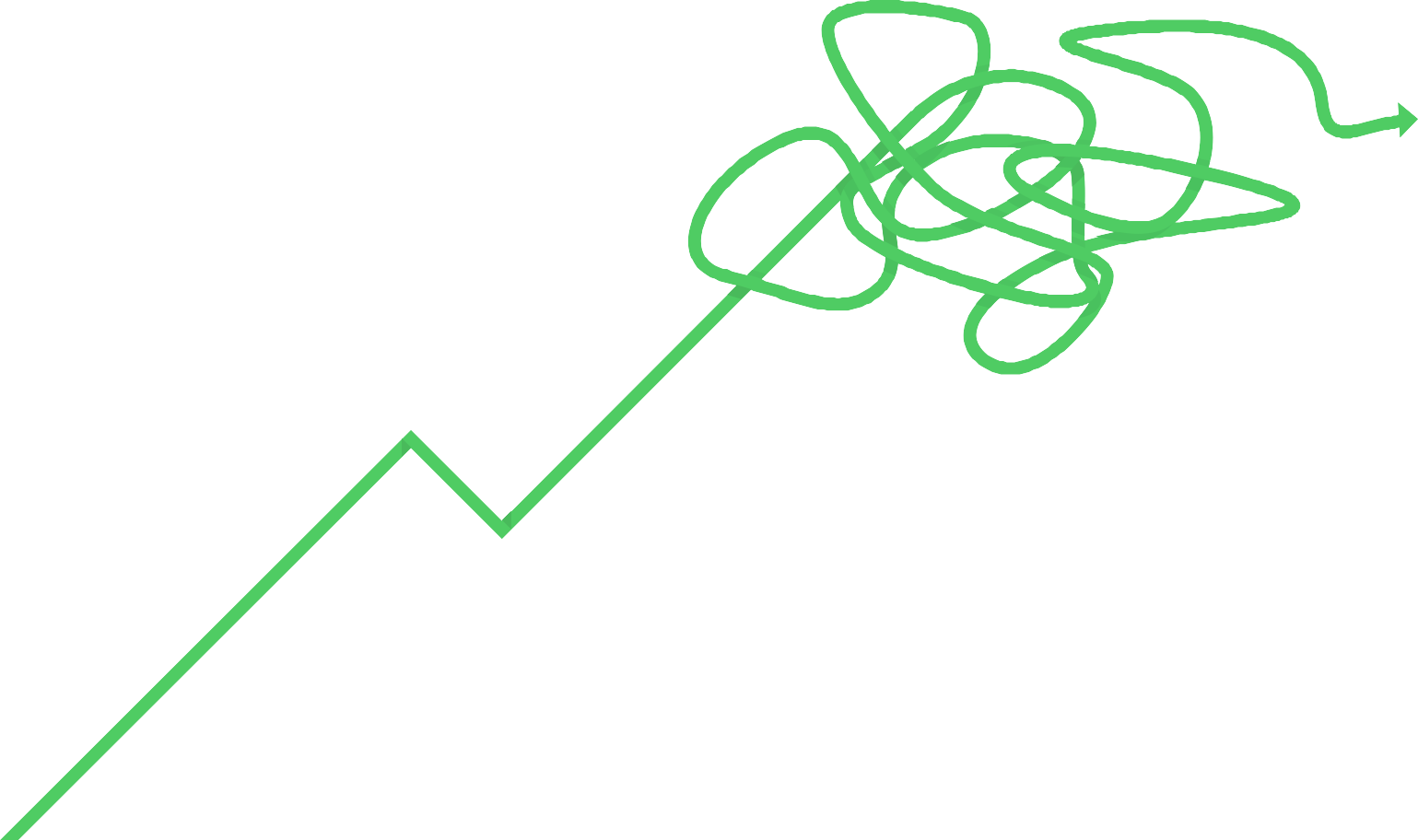 November 2021
De opgaven waarvoor we staan zijn groot.
De focus op groei en  marktwerking heeft ons, naast veel goeds, te veel slechts gebracht.
De balans is zoek,
het verhaal is uitgewerkt.
De noodzakelijke maatregelen raken alle facetten van ons land: waar we wonen, werken en recreëren, hoe we  energie opwekken en ons verplaatsen, welk voedsel we  verbouwen en waar de natuur ruimte krijgt, welke publieke waarden we nastreven en hoe we ons geld verdienen, wie moet inleveren en hoe we de pijn rechtvaardig verdelen.
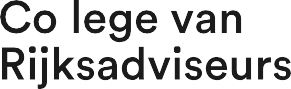 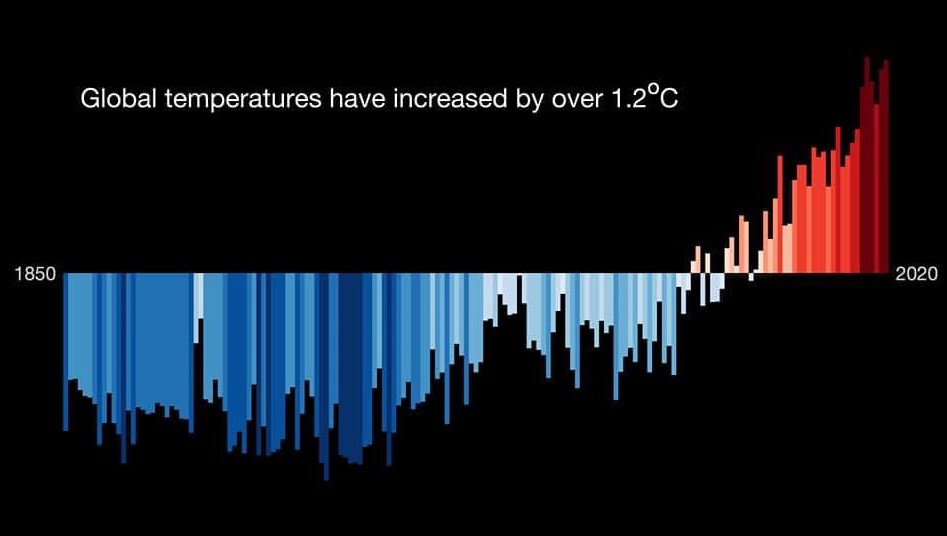 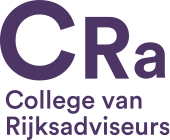 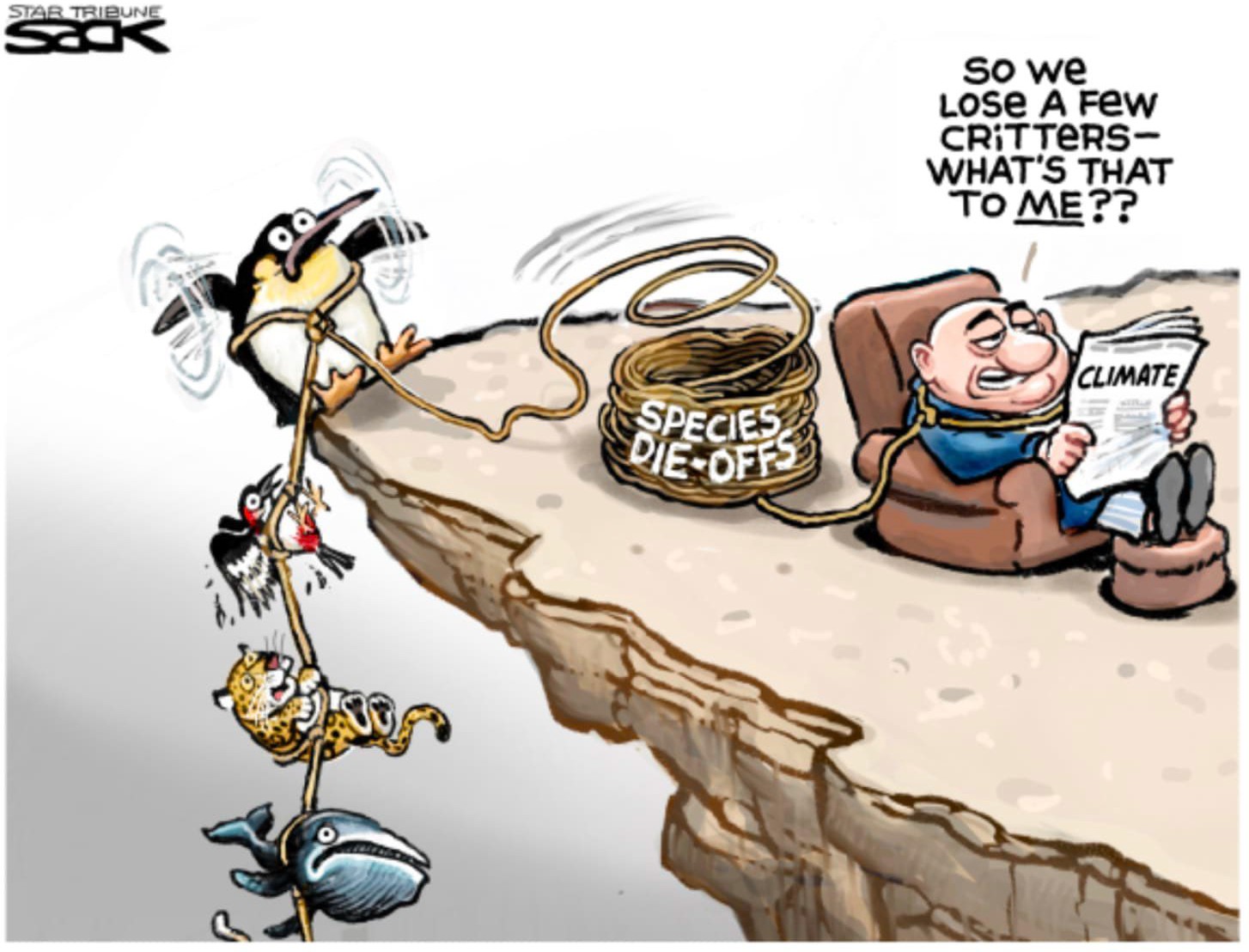 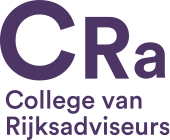 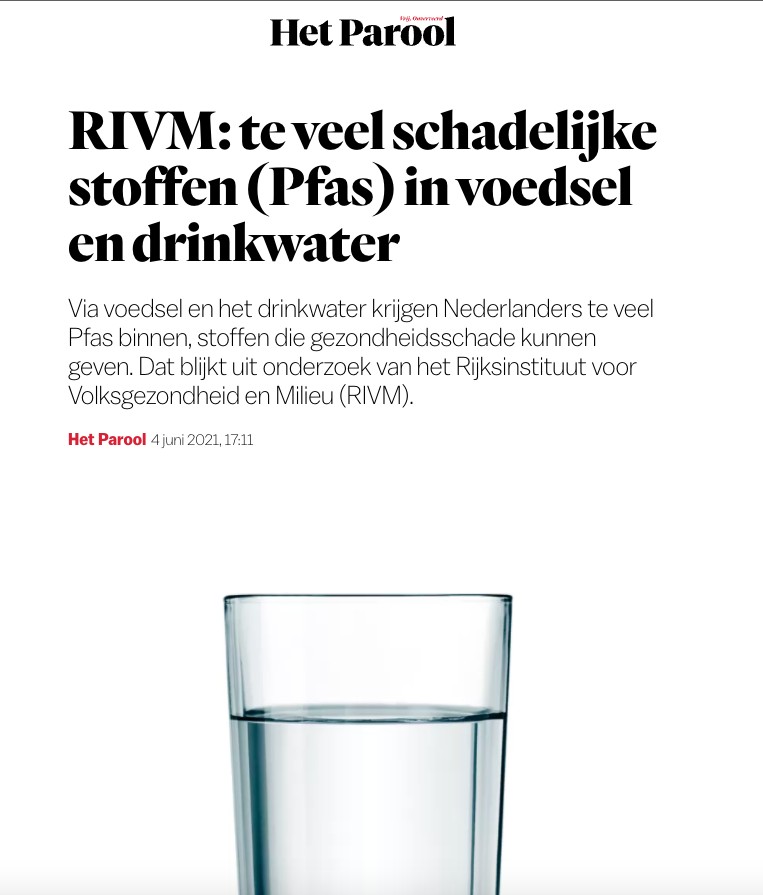 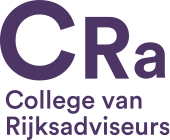 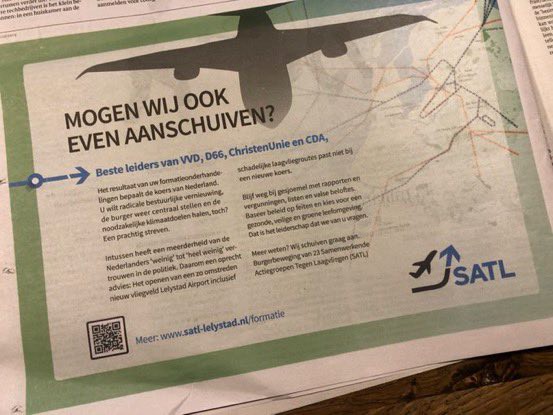 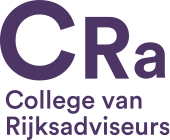 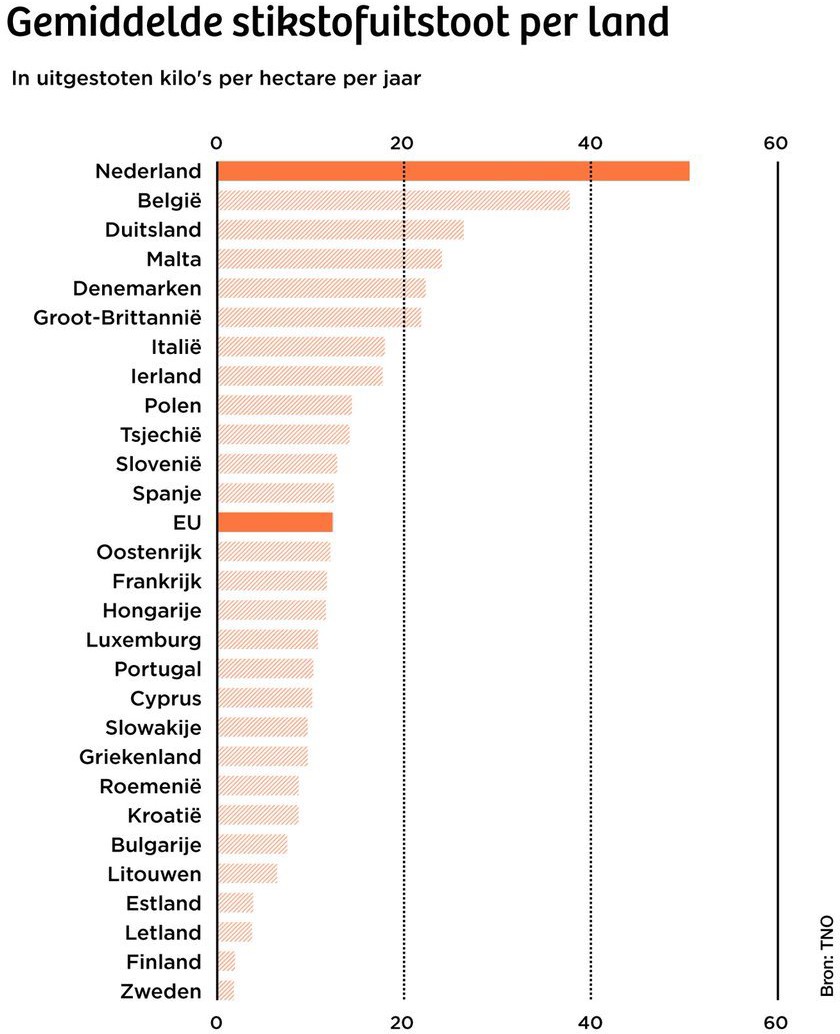 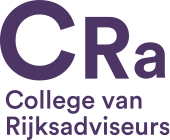 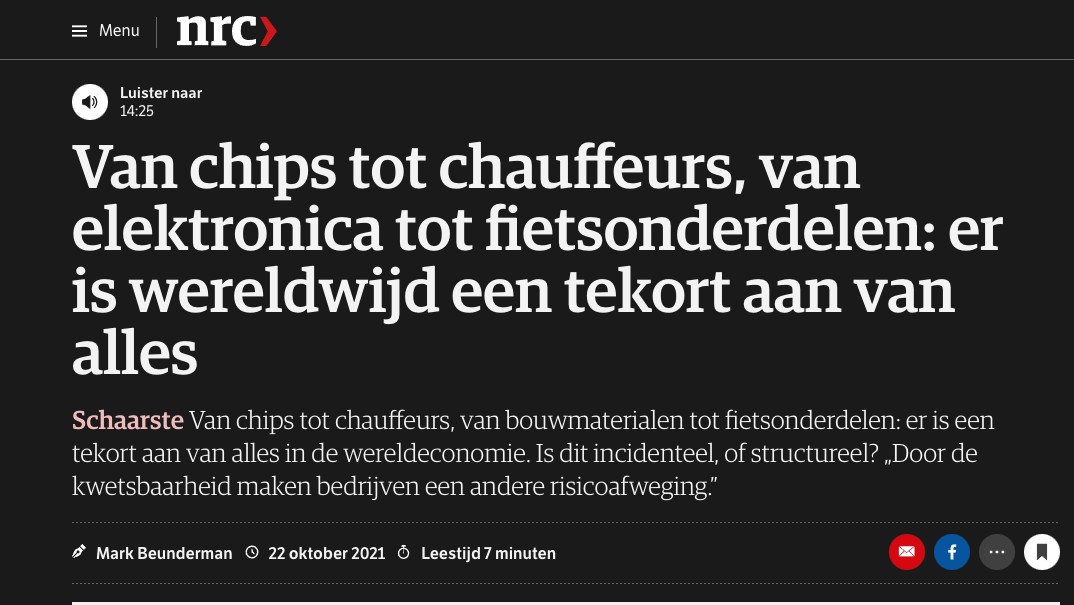 De 22e eeuw begint nu!
We staan aan het begin van de noodzakelijke transitie van een economie gericht op welvaart  naar een economie gericht op welzijn.
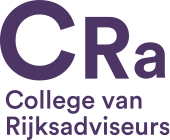 Welzijnseconomie
Is een economie die uitgaat van de sociale en wederkerige mens,  en minder van het calculerende en winstjagende individu.
(Nicky Pouw, 2021)
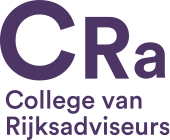 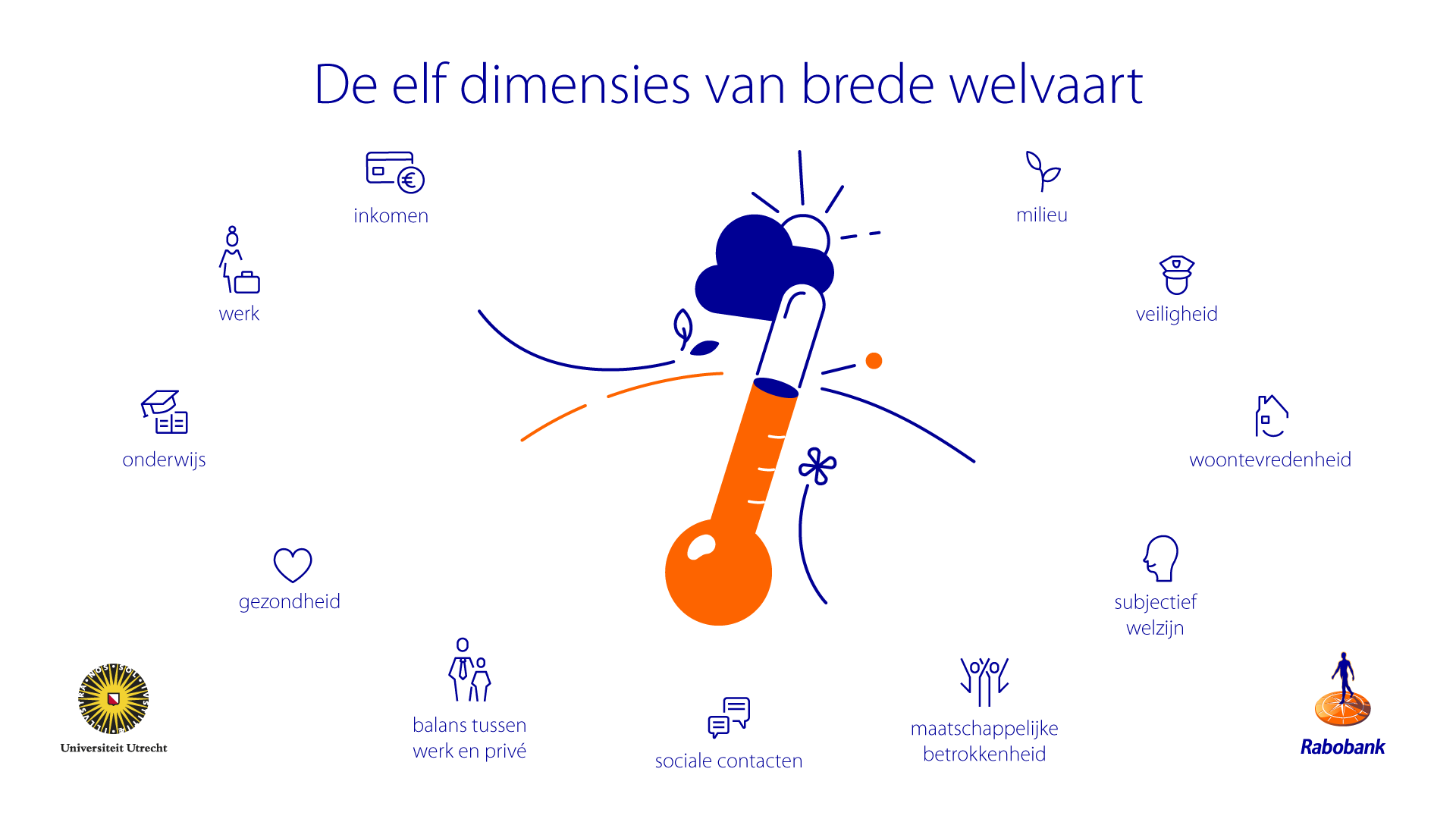 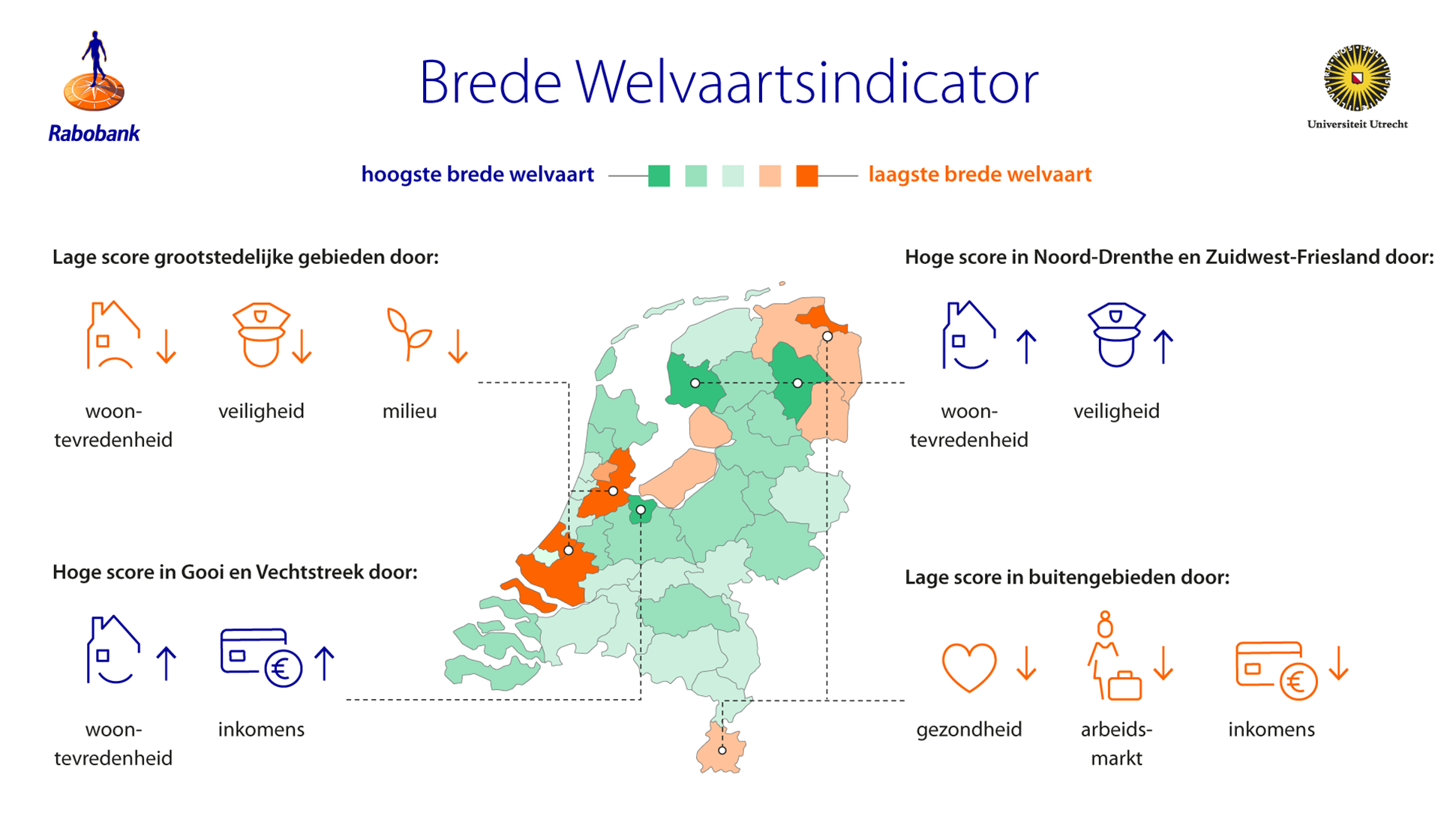 Nabijheid als cruciaal sturend  ruimtelijk principe
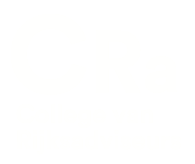 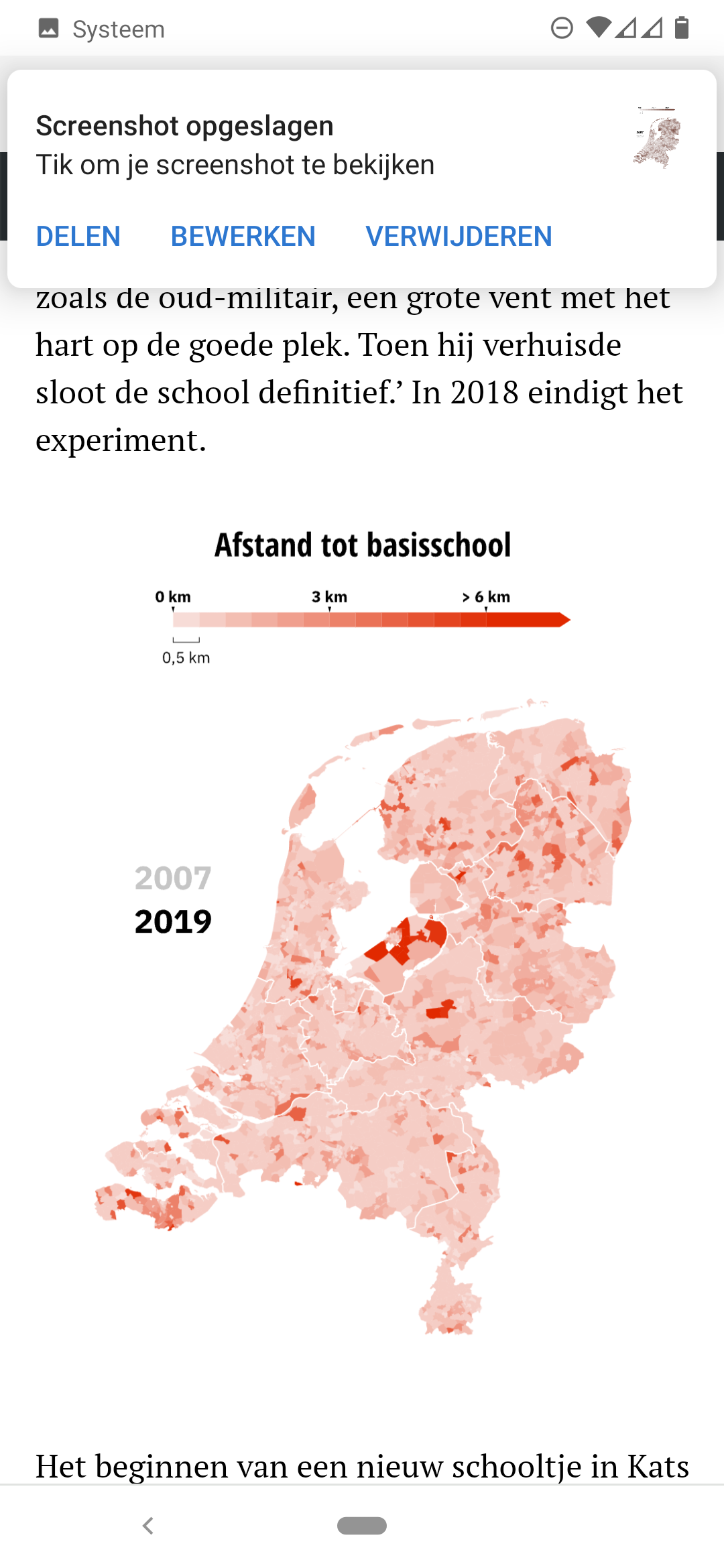 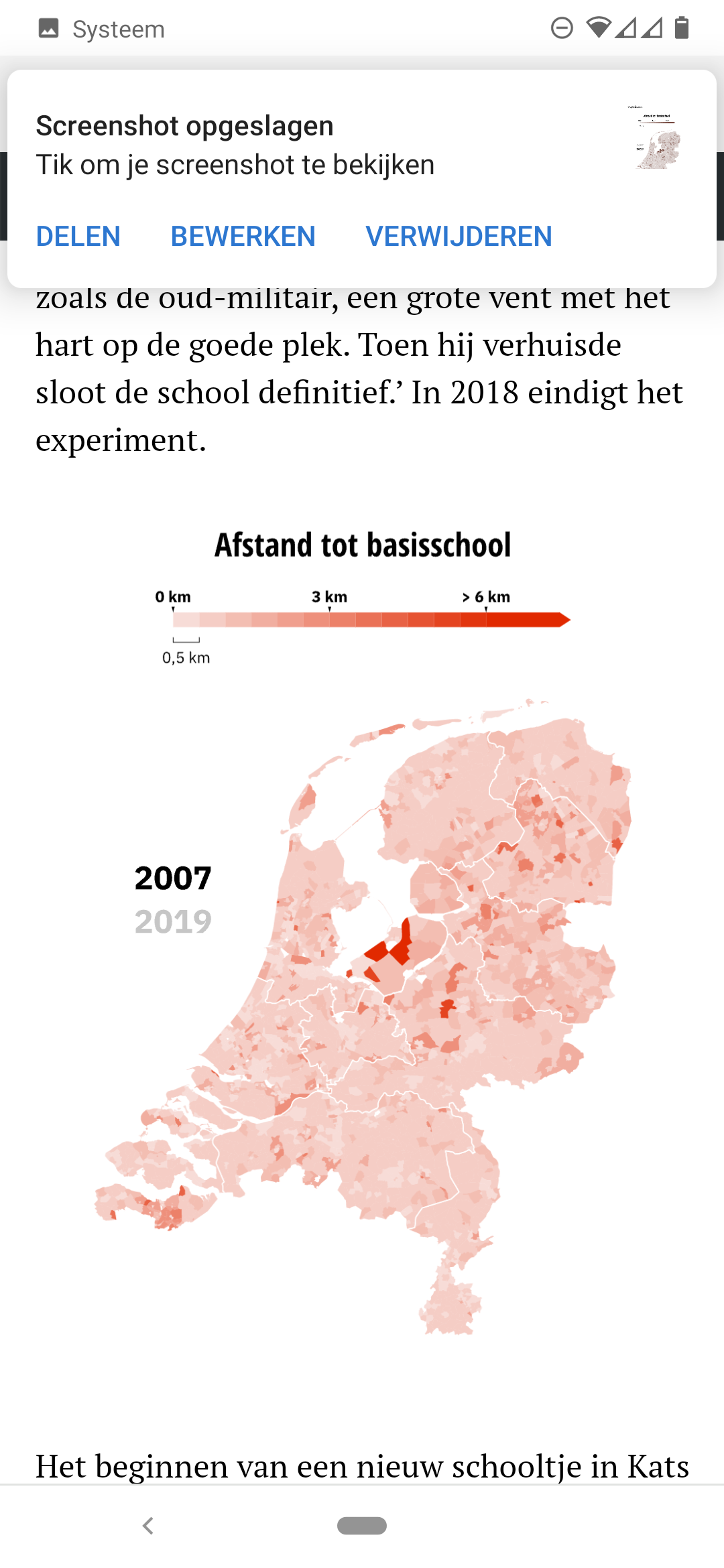 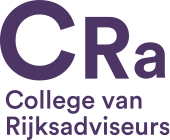 Bron: Follow The Money & CBS 2021
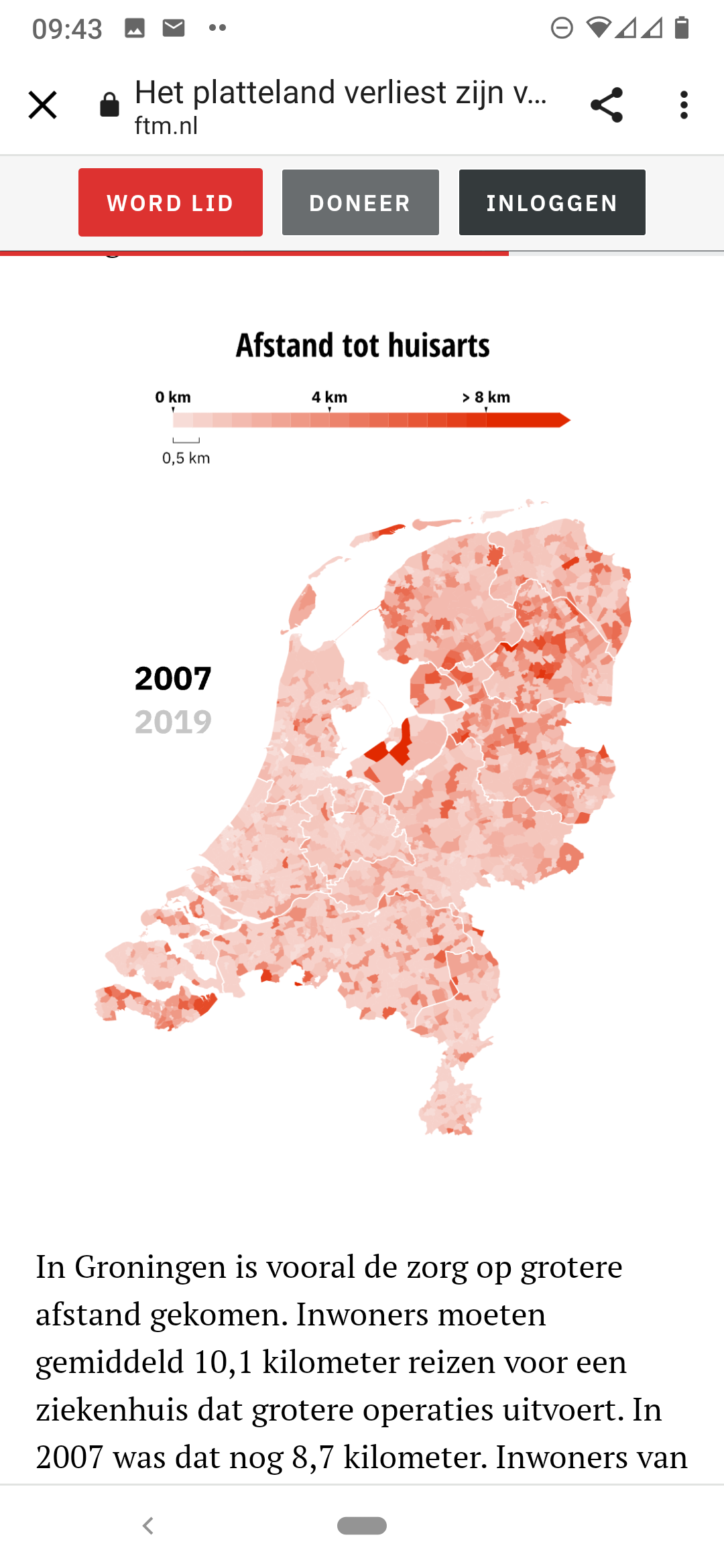 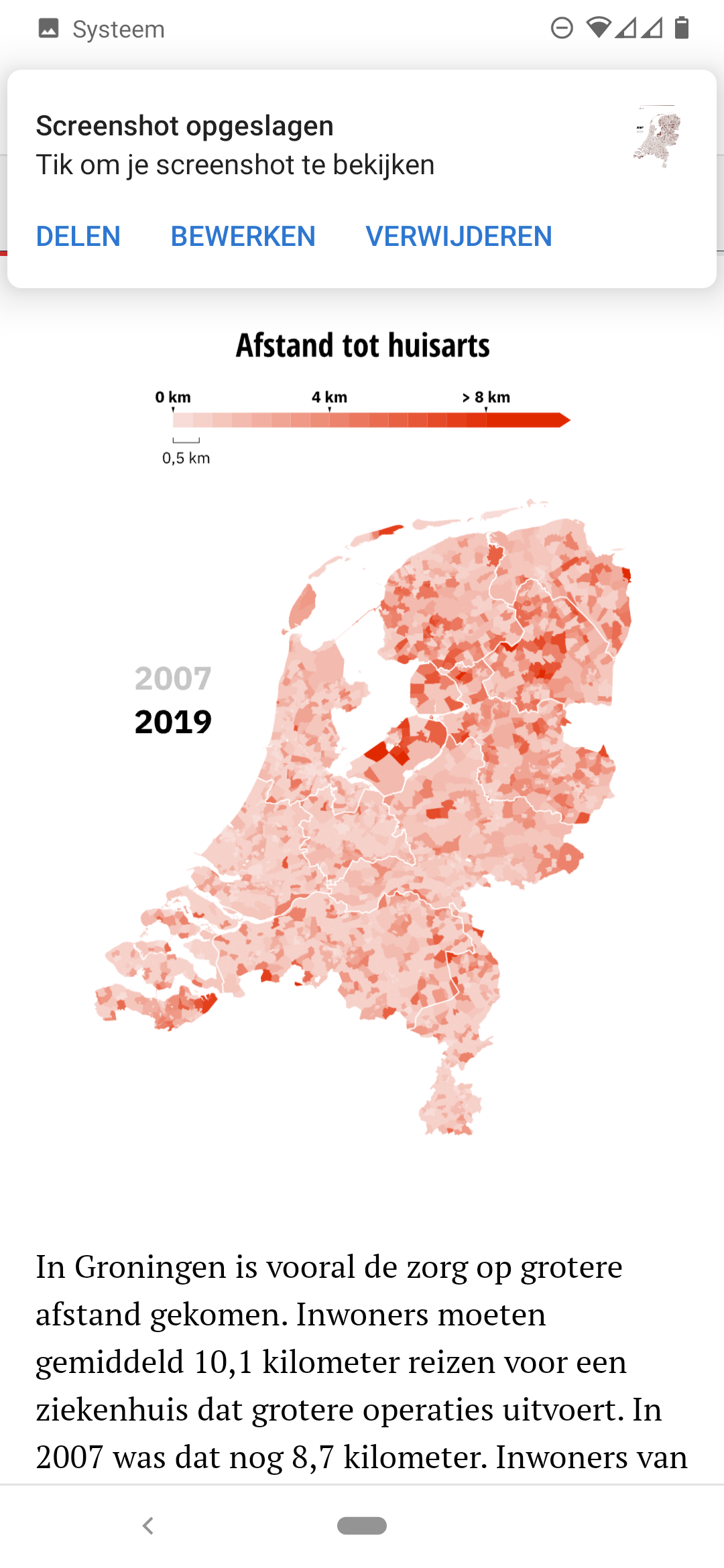 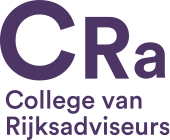 Bron: Follow The Money & CBS 2021
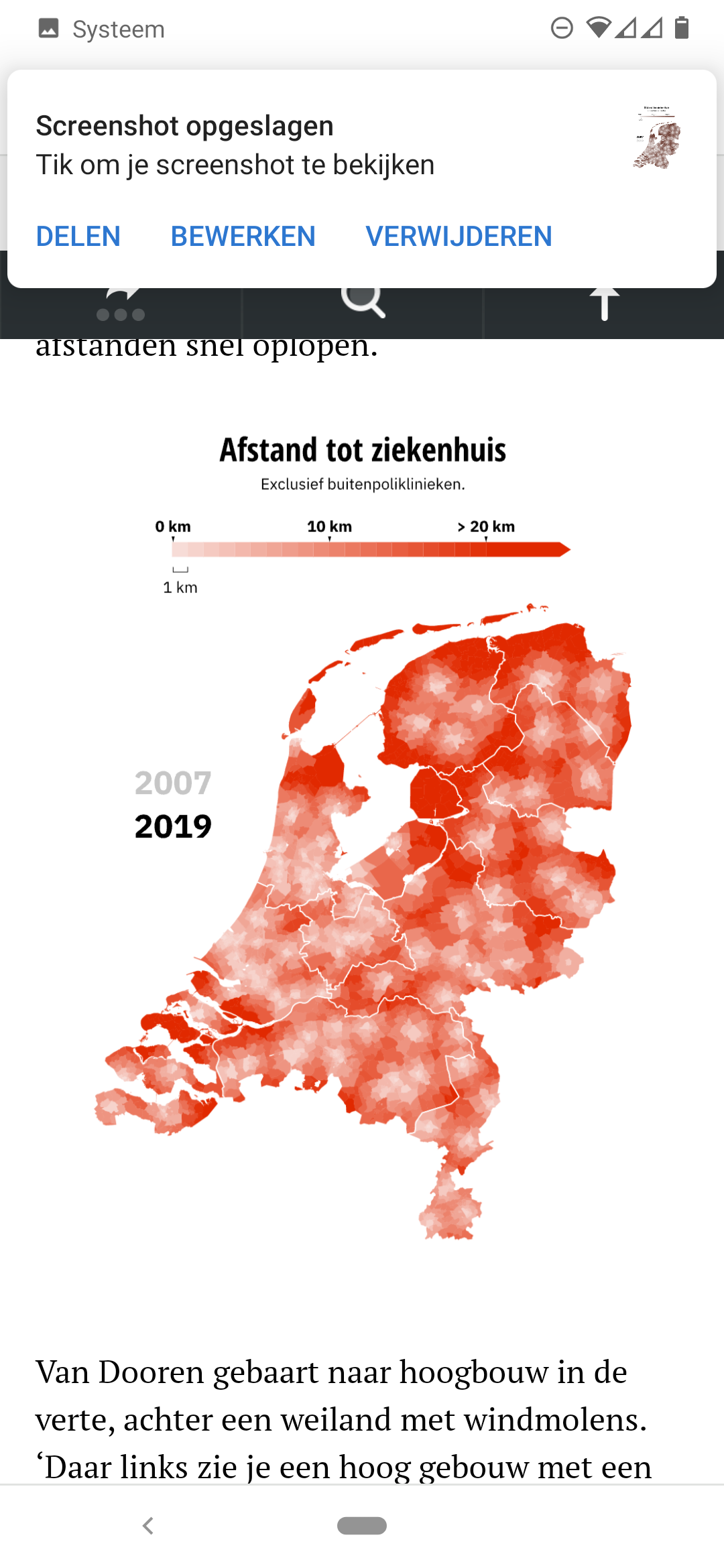 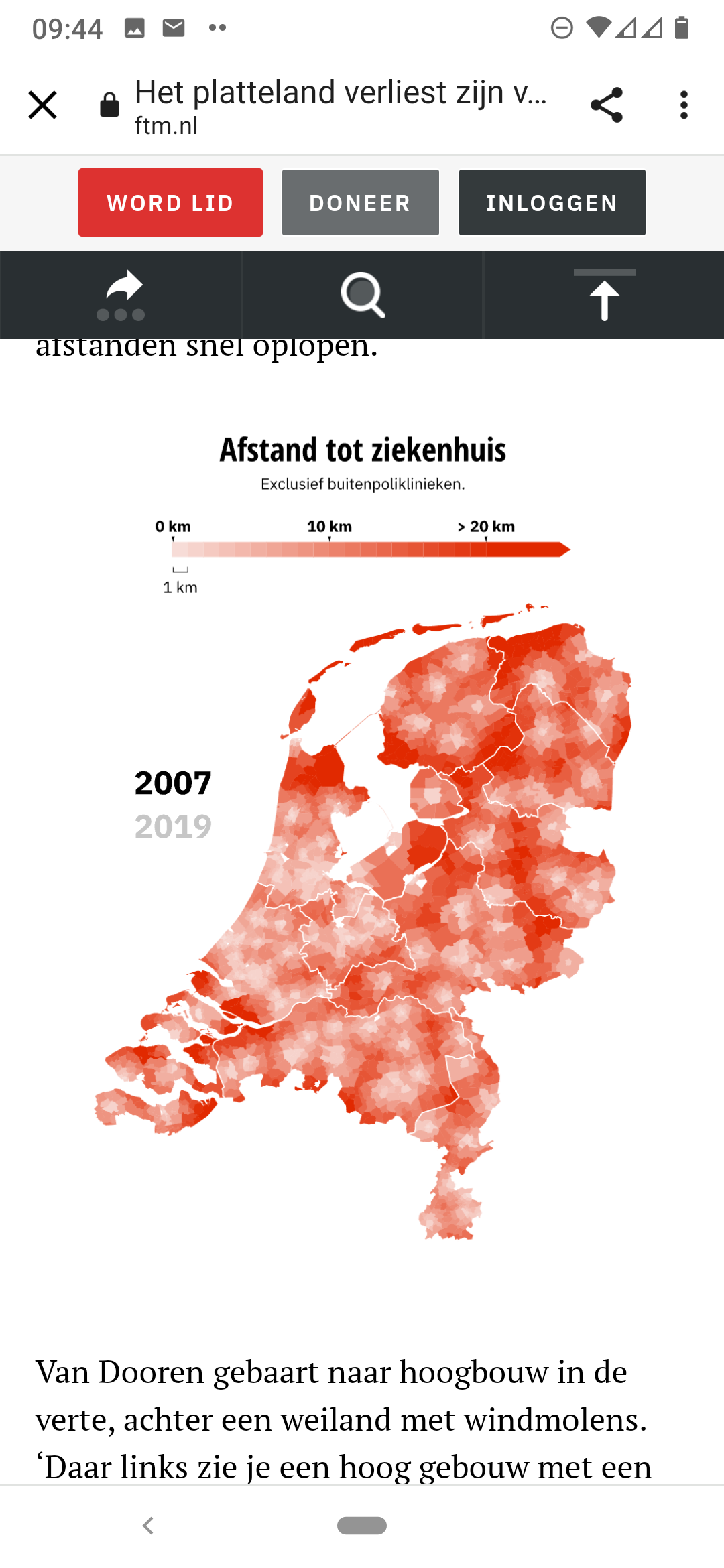 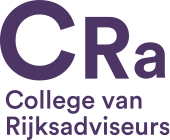 Bron: Follow The Money & CBS 2021
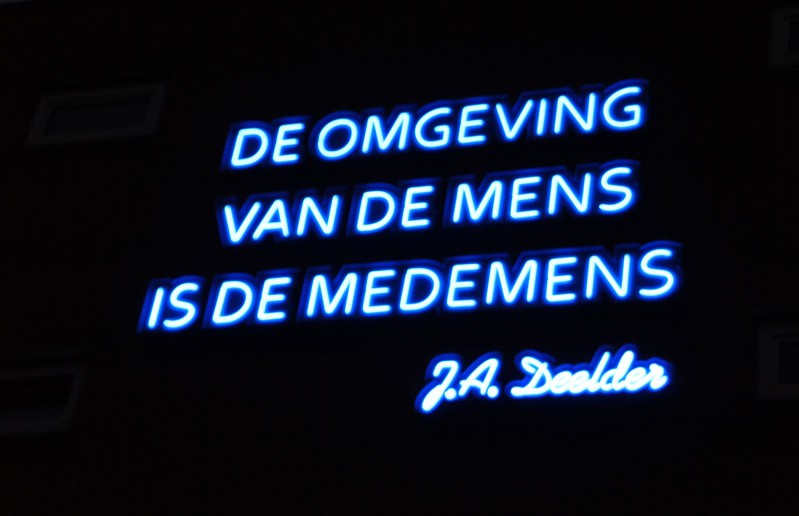 In het tijdperk van post-fordism staat de mens  centraal als ‘meest kritische productiefactor’
Versterk de lokale eigenheid

Holwerd aan Zee
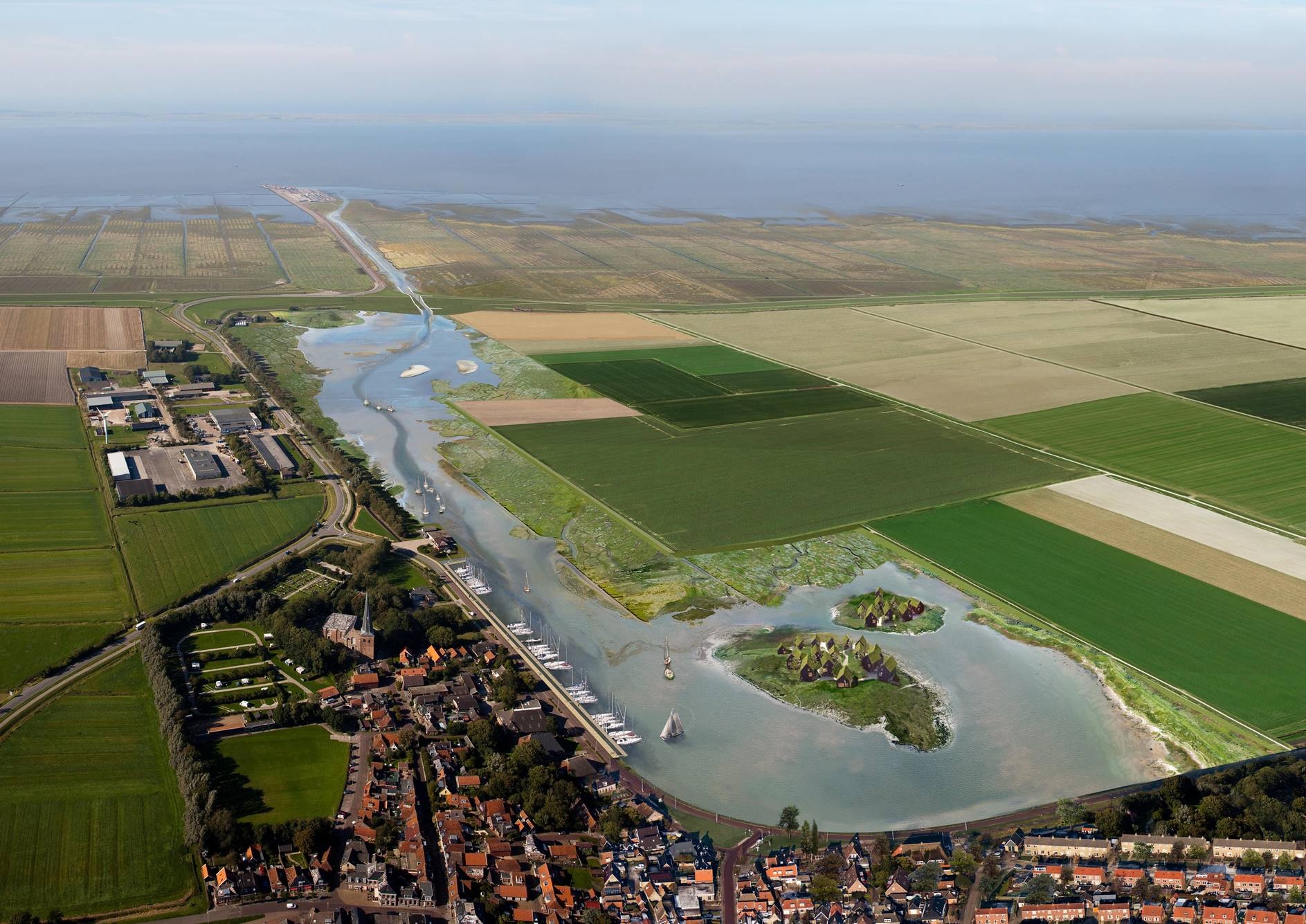 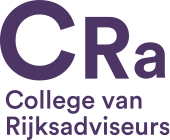 Stuur op publieke waarden in plaats van geld

Koeverns Kompas
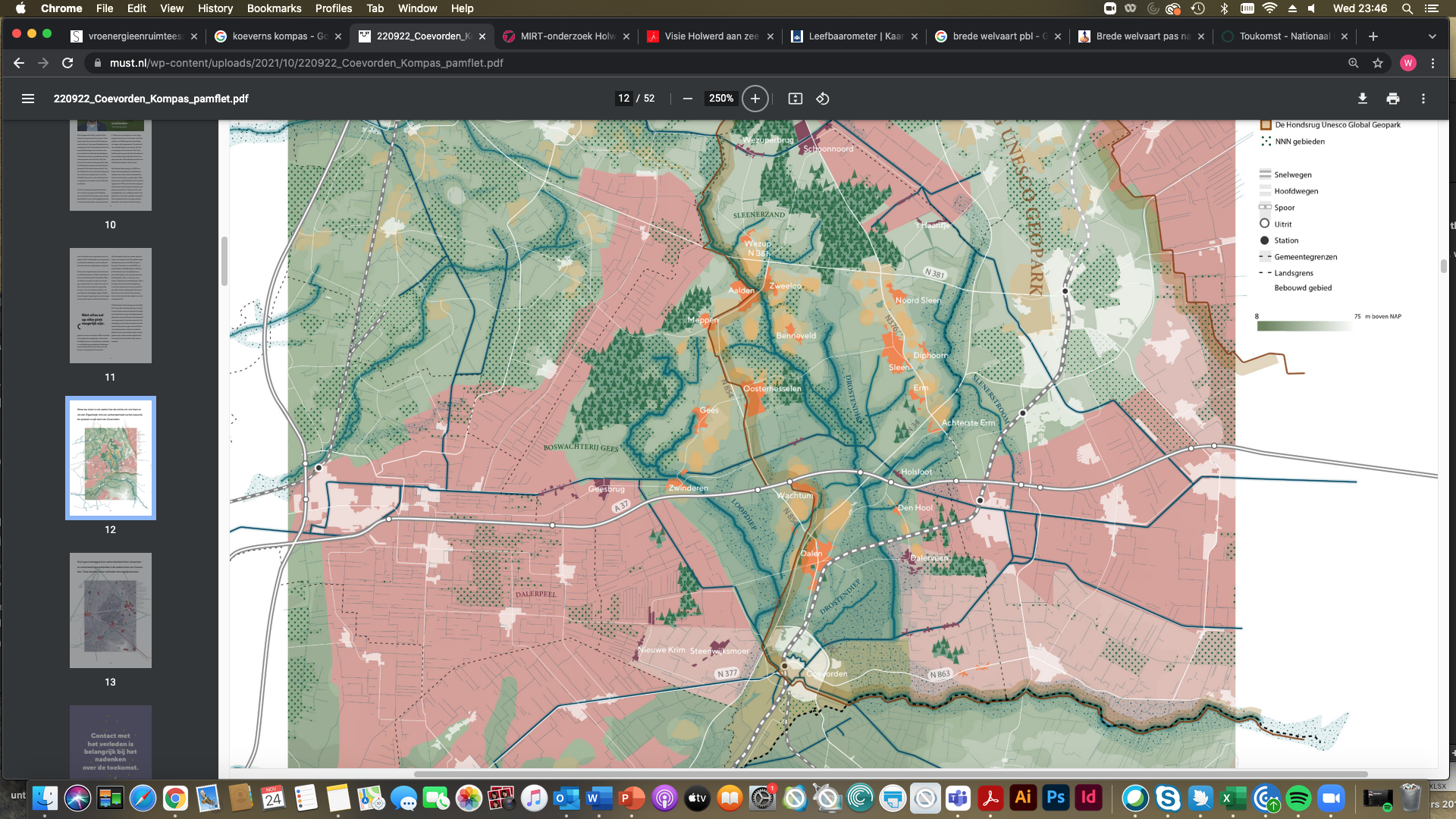 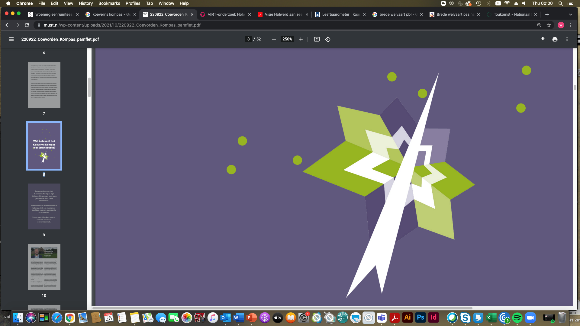 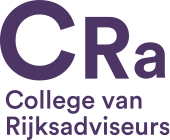 Stimuleer de kracht van de samenleving

Toukomst
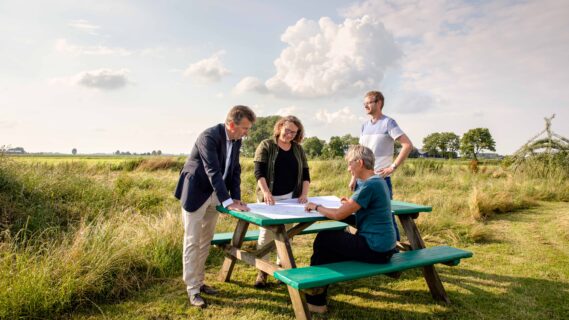 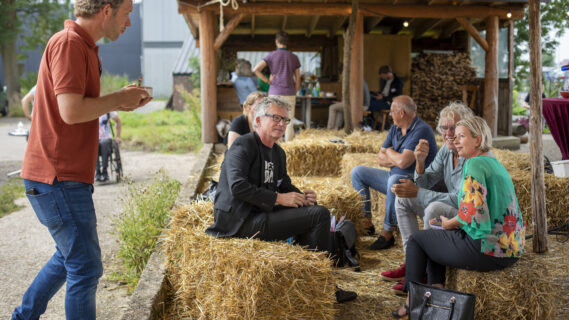 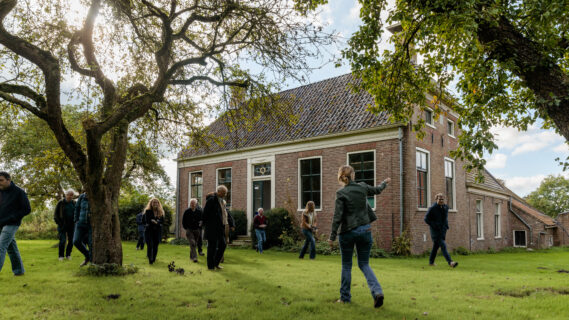 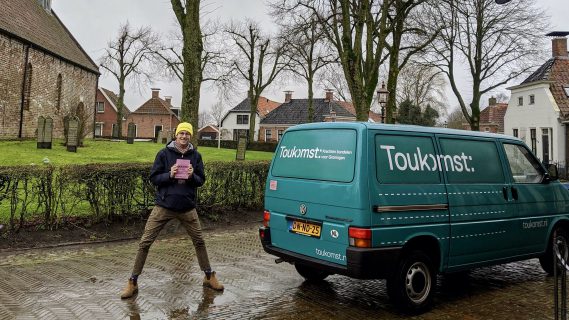 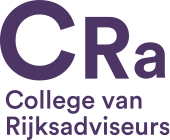